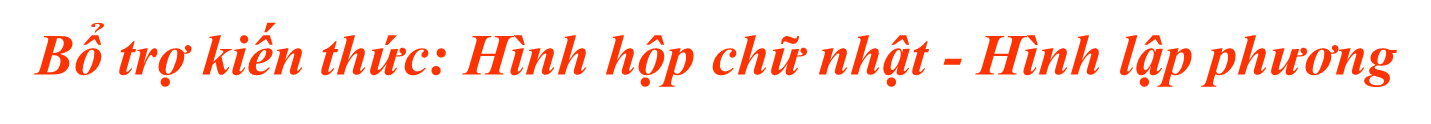 1
2
3
2. Hướng dẫn hoàn thành bài tập
1. Ôn lại kiến thức hình hộp CN và hình lập phương
3. Kiểm tra kiến thức qua Quzzi
TRÒ CHƠI:Hép quµ bÝ mËt
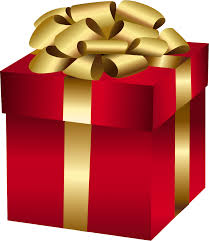 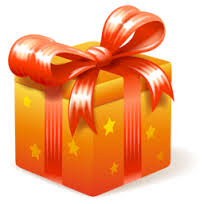 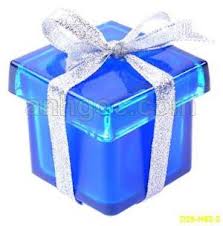 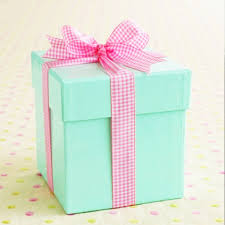 Câu 1: Hình hộp chữ nhật có bao nhiêu mặt? Mỗi mặt là hình gì?
Câu 2: Hình hộp chữ nhật có bao nhiêu cạnh, bao nhiêu đỉnh?
Câu 3: Hình Lập phương có mấy mặt, mấy cạnh , mấy đỉnh?
Các mặt của hình lập phương là hình gì?
Câu 4: Hình hộp chữ nhật có bao nhiêu kích thước? Là những kích thước nào?
Tám đỉnh:
Mười hai cạnh là:
Hình hộp chữ nhật có:
đỉnh A,
đỉnh B,
đỉnh D,
đỉnh M,
đỉnh C,
A
B
đỉnh Q.
đỉnh P,
đỉnh N,
D
Chiều cao
C
Cạnh AB,
cạnh DC,
cạnh MN,
M
N
cạnh QP,
cạnh BC,
cạnh AD,
Chiều rộng
Q
P
Chiều dài
cạnh NP,
cạnh MQ,
cạnh DQ,
cạnh AM,
cạnh BN,
cạnh CP.
Hình hộp chữ nhật có ba kích thước: chiều dài, chiều rộng, chiều cao.
Thứ năm ngày 24 tháng 1 năm 2013.
Toán
1
3
4
5
6
2
Các mặt đều là hình chữ nhật.
Các mặt đối diện bằng nhau
Lấy ví dụ thực tế các vật có dạng 
hình hộp chữ nhật?
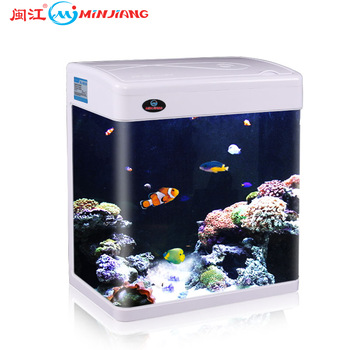 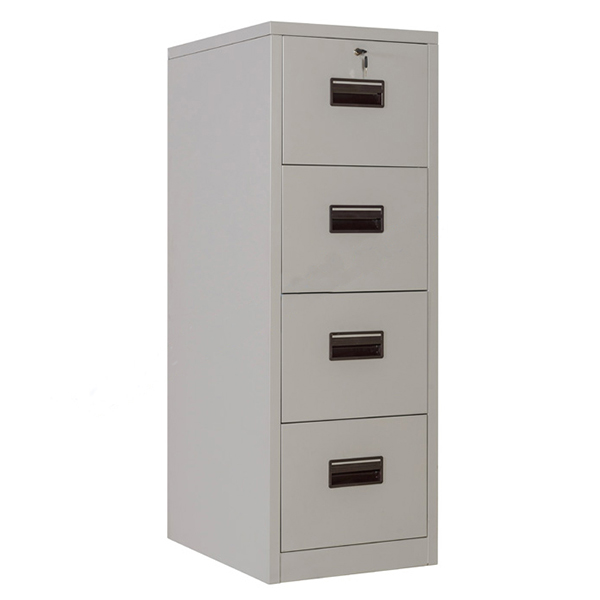 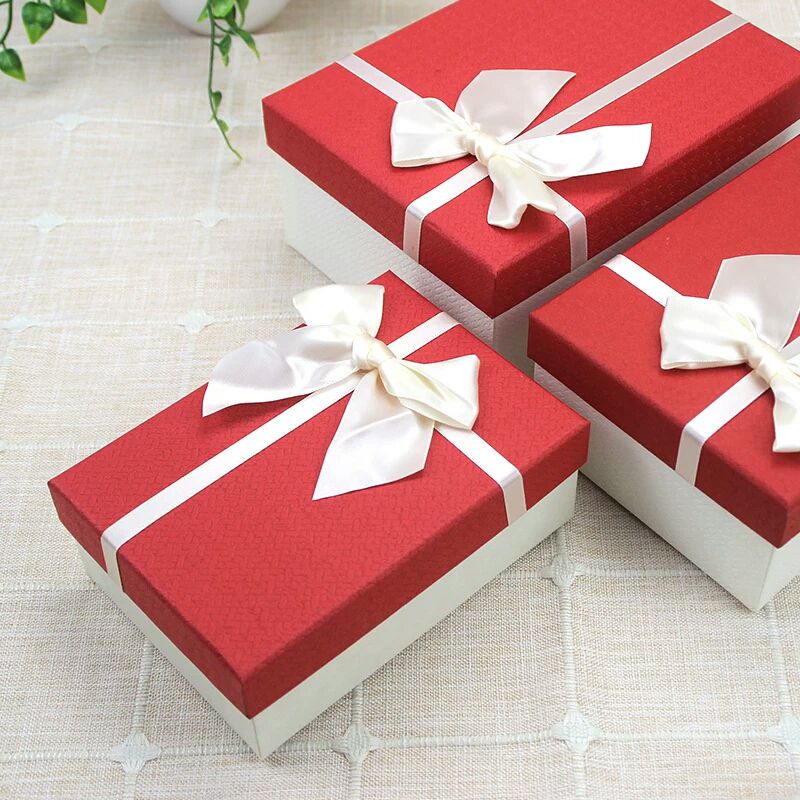 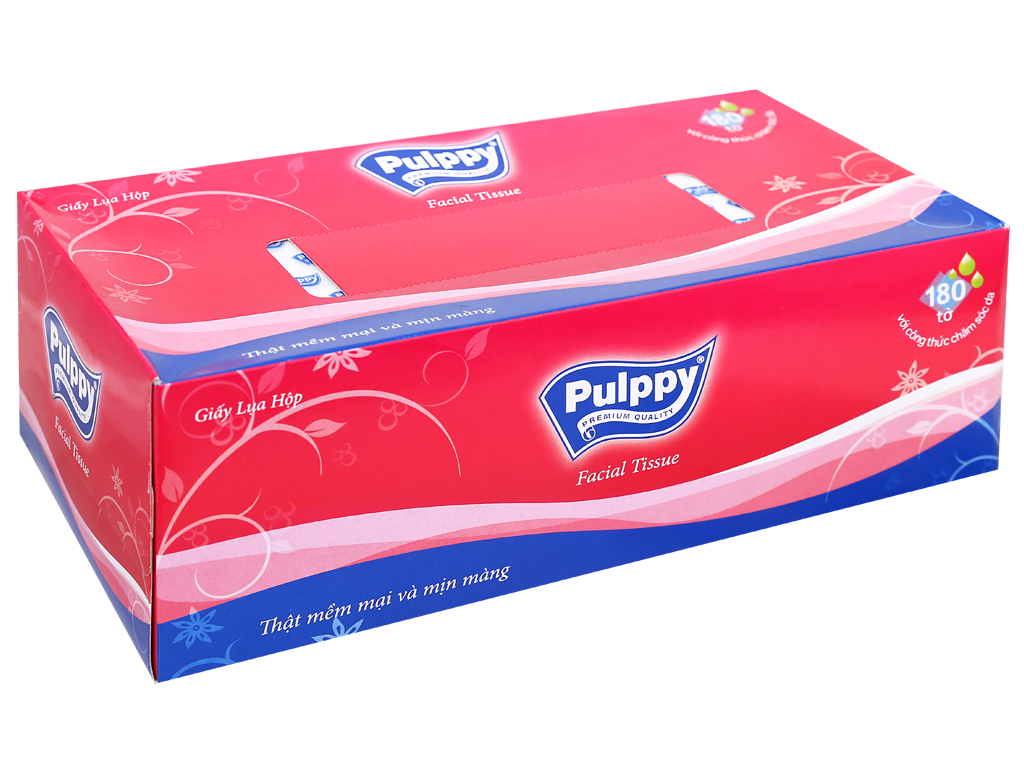 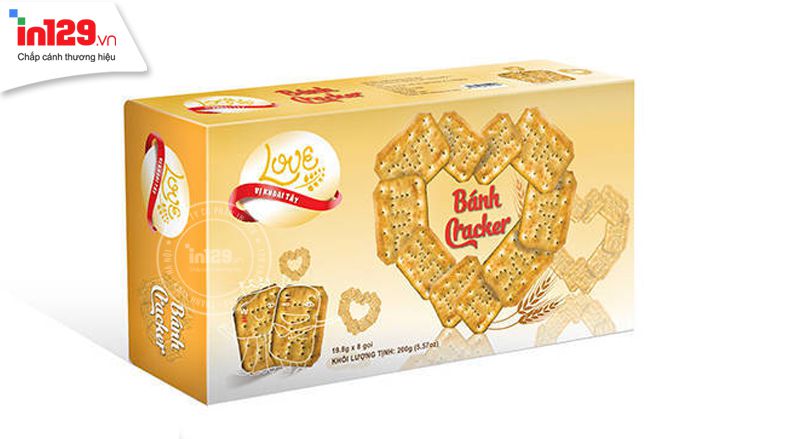 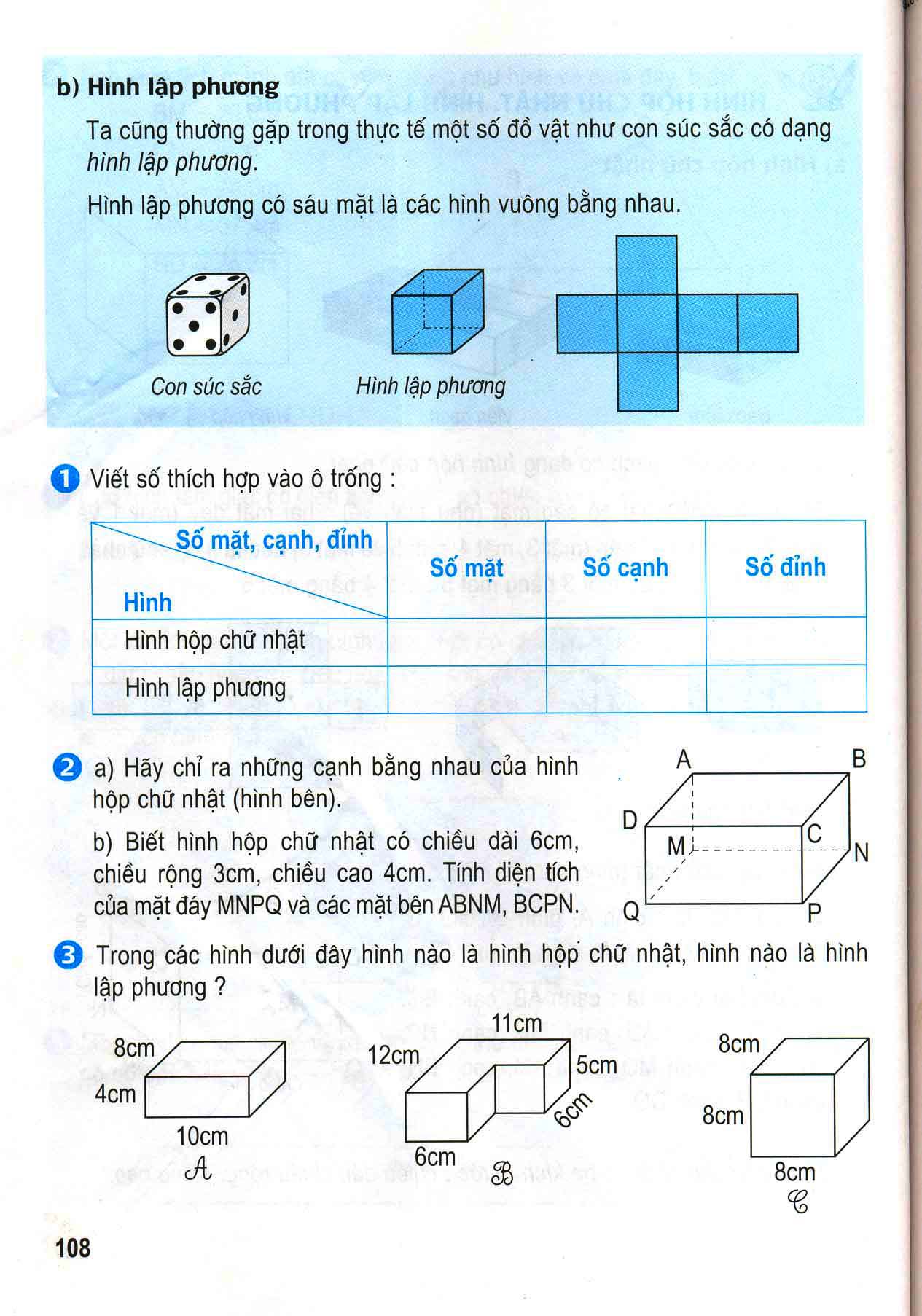 Hình lập phương
Hình lập phương
Con súc sắc
Toán
Toán
Hình hộp chữ nhật. Hình lập phương
2. Hình lập phương
1
3
4
6
5
2
Hình lập phương
Hình lập phương có 6 mặt
Các mặt đều là hình vuông bằng nhau.
Có  8 đỉnh;  12 cạnh.
Các cạnh đều bằng nhau
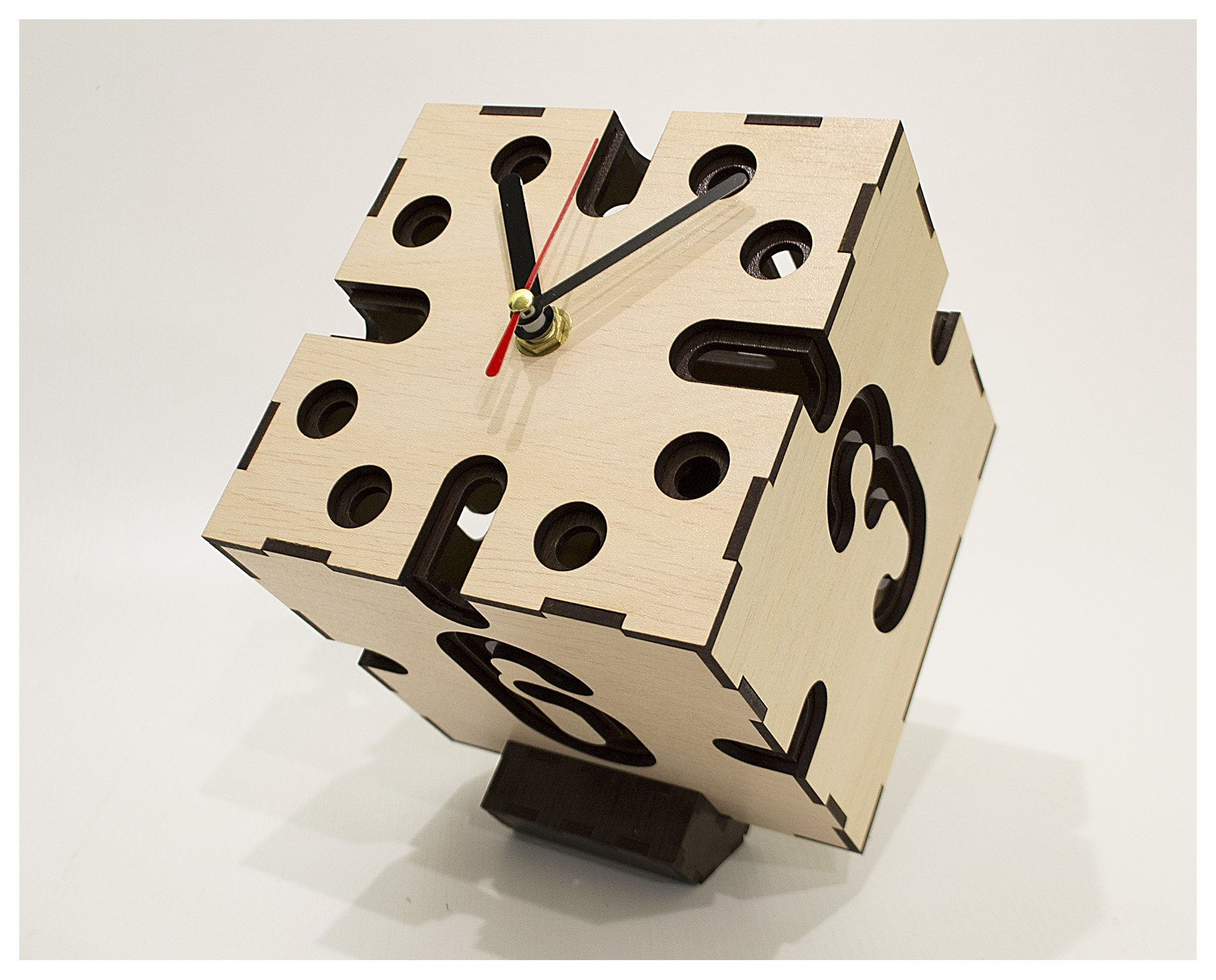 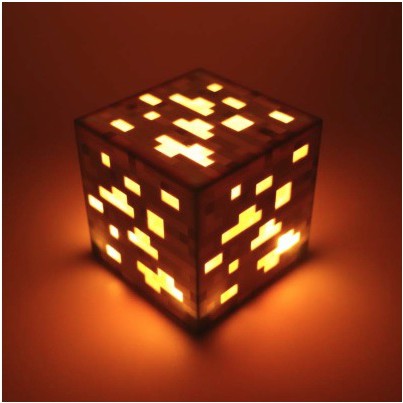 Toán
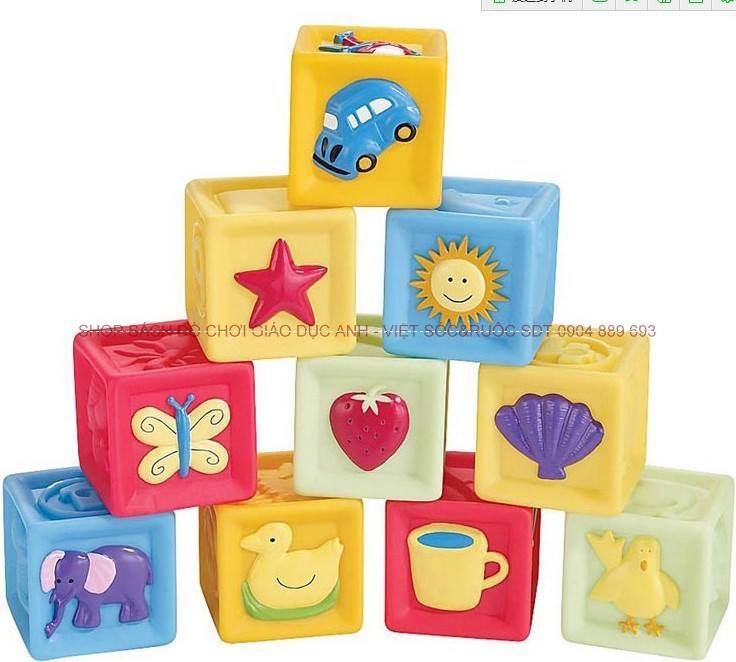 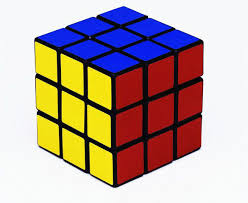 Số mặt, cạnh, đỉnh
Số đỉnh
Số mặt
Số cạnh
Hình
Hình hộp chữ nhật
Hình lập phương
Toán
S
108
Hình hộp chữ nhật. Hình lập phương
3. Luyện tập - thực hành
Bài 1: Viết số thích hợp vào ô trống:
6 mặt
12 mặt
8 đỉnh
8 đỉnh
12 mặt
6 mặt
[Speaker Notes: HS nêu yêu cầu bài tập
- HS : Làm và đọc kết quả.]
Toán
Hình hộp chữ nhật. Hình lập phương
*Tìm sự khác nhau:
Hình hộp chữ nhật
Hình lập phương
Có 6 mặt đều là hình chữ nhật
Có 6 mặt đều là hình vuông
Các kích thước đều bằng nhau
Có 3 kích thước 
+ chiều dài 
+ chiều rộng 
+ chiều cao
3.Luyện tập
A
B
Bài 2:
C
D
M
N
Q
P
a. Hãy chỉ ra những cạnh bằng nhau của hình hộp chữ nhật     ( hình trên )
b. Biết hình hộp chữ nhật có chiều dài bằng 6cm, chiều rộng bằng 3cm ,chiều cao  bằng 4cm . Tính diện tích của mặt đáy MNPQ ,và các mặt bên ABMN, BCPN.
Cạnh : AM = BN = CP= DQ
Cạnh AD = MQ= BC = NP
Cạnh AB= DC= PQ = MN
[Speaker Notes: Chốt : Nêu đặc điểm của hình hộp chữ nhật ?]
A
B
Bài giải
b) Diện tích mặt đáy MNQP là:
D
C
6 x 3 = 18 (cm² )
Diện tích mặt bên ABNM là:
6 x 4 = 24 (cm² )
N
M
Diện tích mặt bên BCPN là:
Q
P
3 x 4 = 12 (cm² )
Đáp số: 18cm² ; 24cm² ;12cm².
TOÁN
HÌNH HỘP CHỮ NHẬT – HÌNH LẬP PHƯƠNG
3.Luyện tập:
Bài 2:
b) Biết hình hộp chữ nhật có chiều dài 6cm, chiều rộng 3cm, chiều cao 4cm.Tính diện tích của mặt đáy MNPQ và các mặt bên ABNM,BCPN.
4 cm
3 cm
6 cm
11cm
8cm
12cm
5cm
8cm
8cm
6cm
4cm
8cm
6cm
10cm
Toán
Hình hộp chữ nhật. Hình lập phương
Bài 3: Trong các hình dưới đây hình nào là hình hộp chữ nhật,                                 hình nào là hình lập phương?
A
B
C
Hình hộp chữ nhật là hình: A
Hình lập phương là hình: C
[Speaker Notes: - HS : Nêu yêu cầu bài tập 
Chốt : Nêu đặc điểm của hình lập phương ?]
Bài tập về nhà: Vẽ hình hộp chữ nhật có chiều dài 5cm, chiều rộng 4cm, chiều cao 3cm